Music Festival
17/06/11
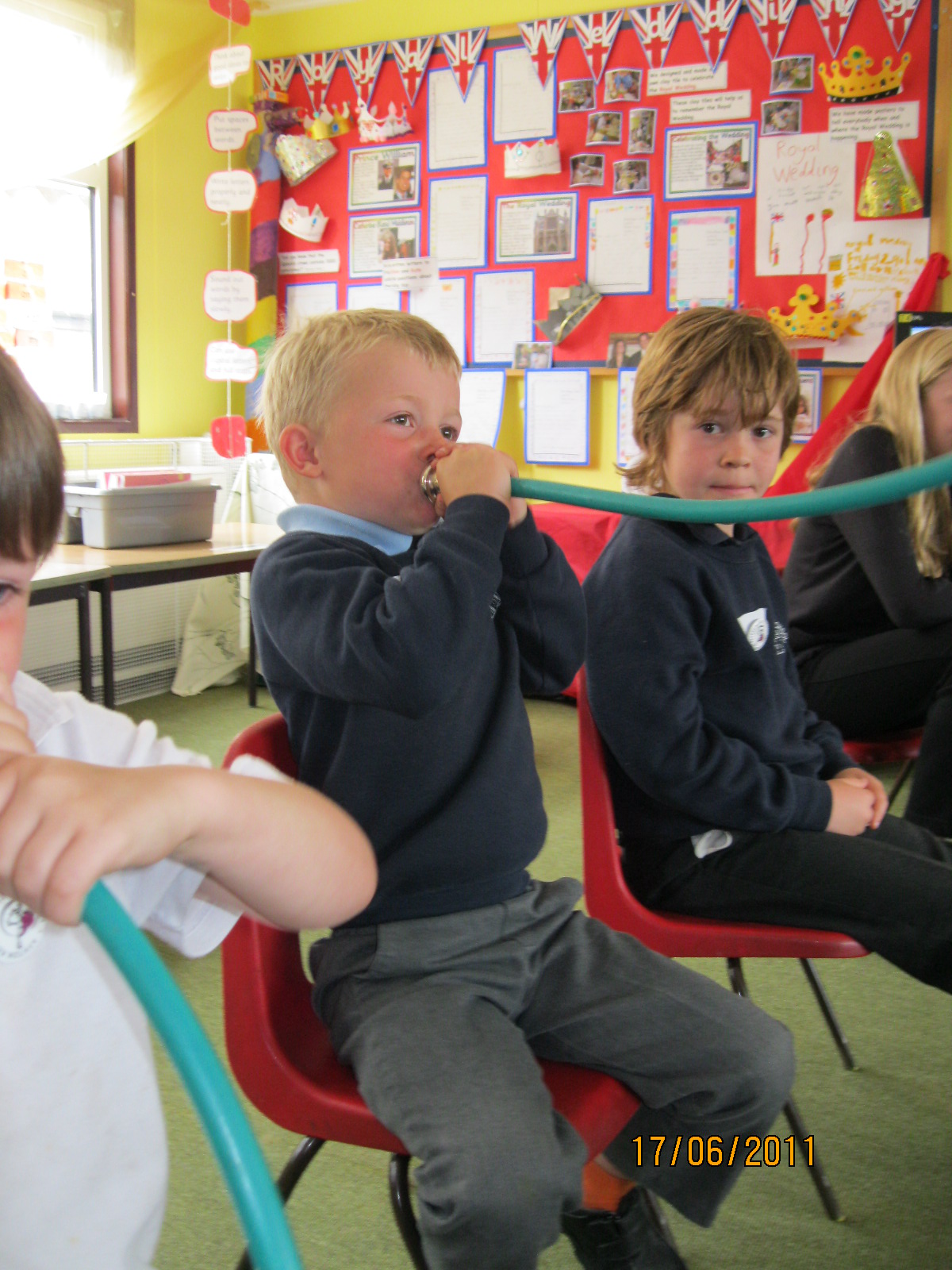 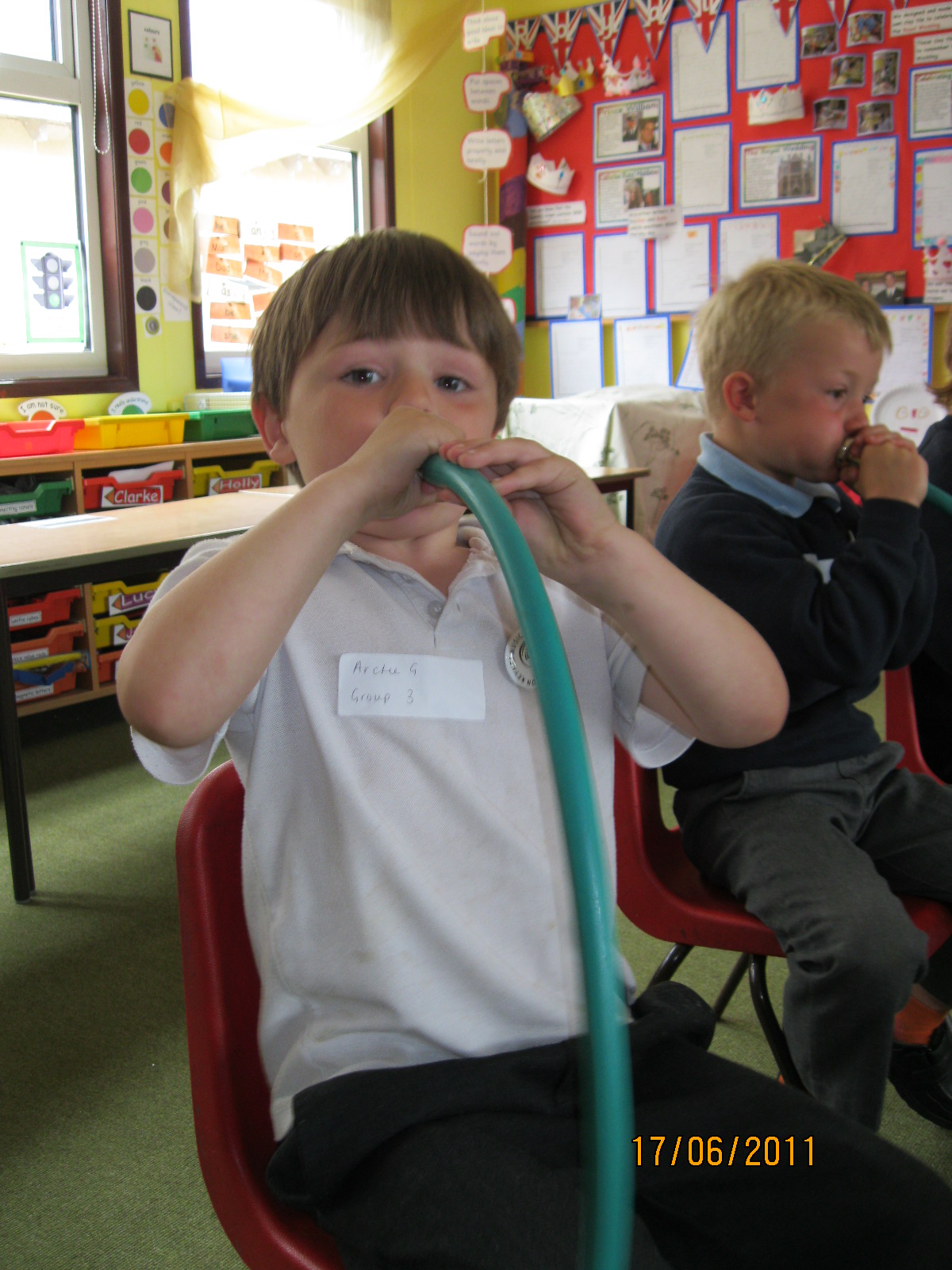 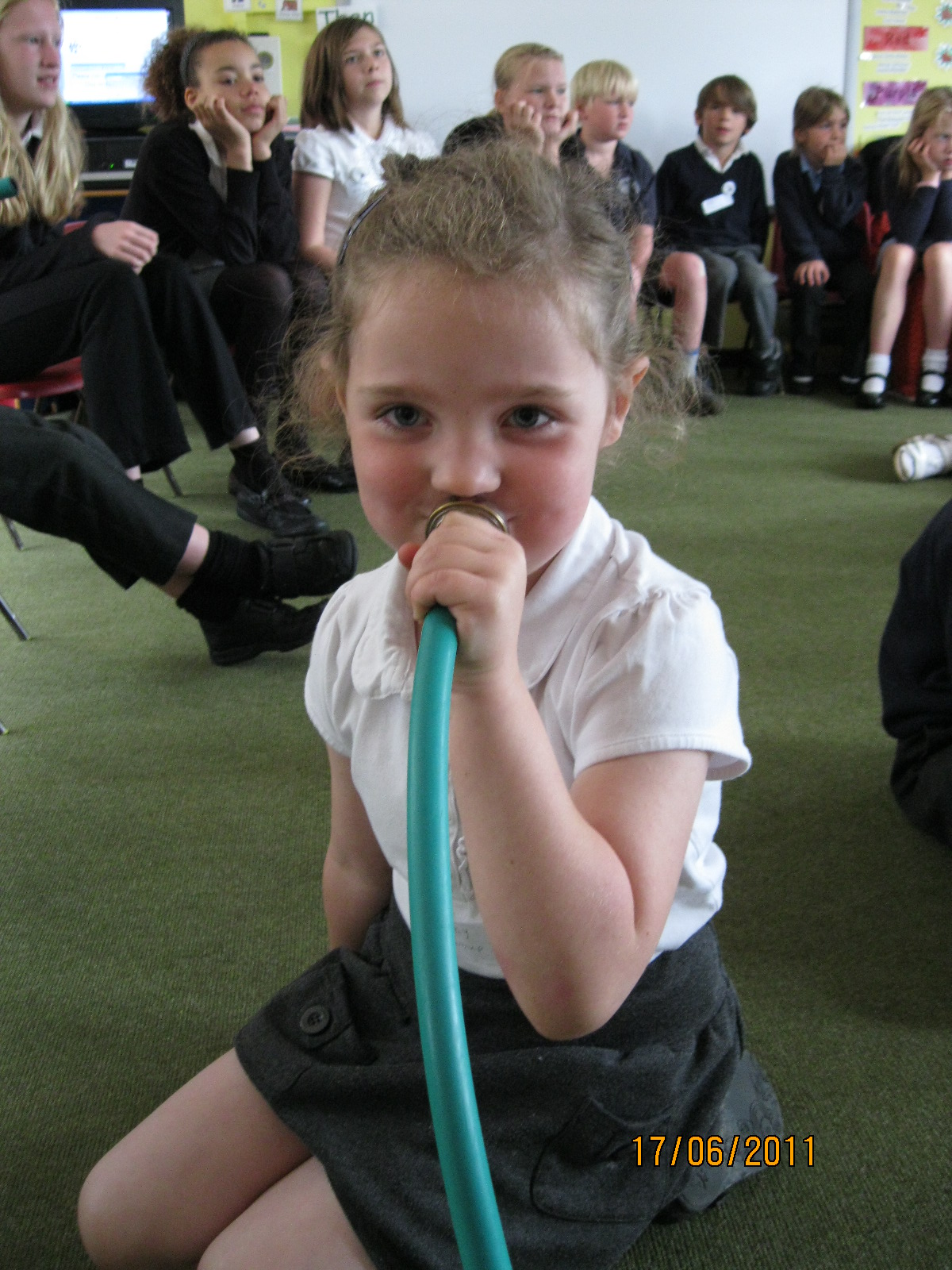 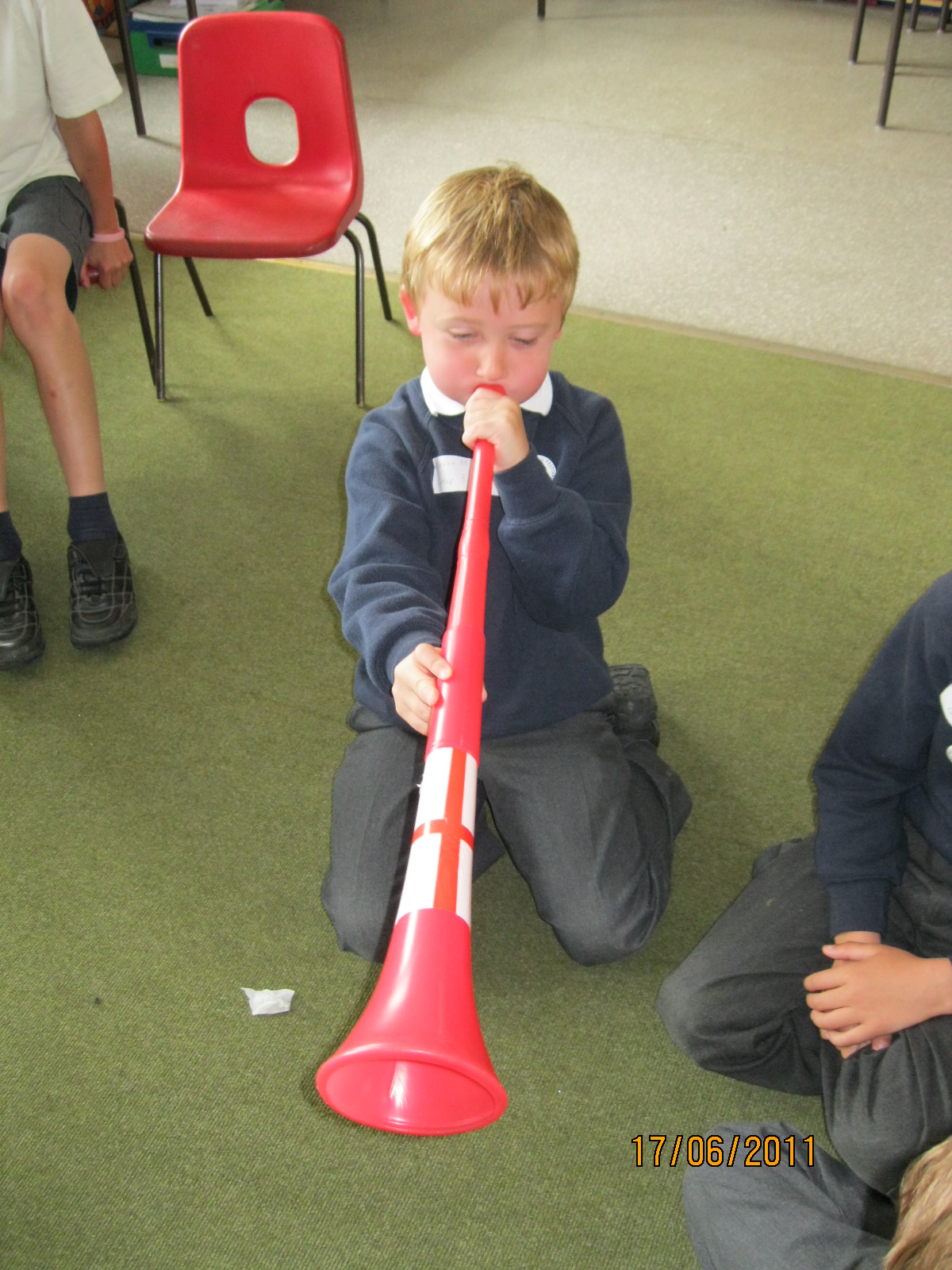 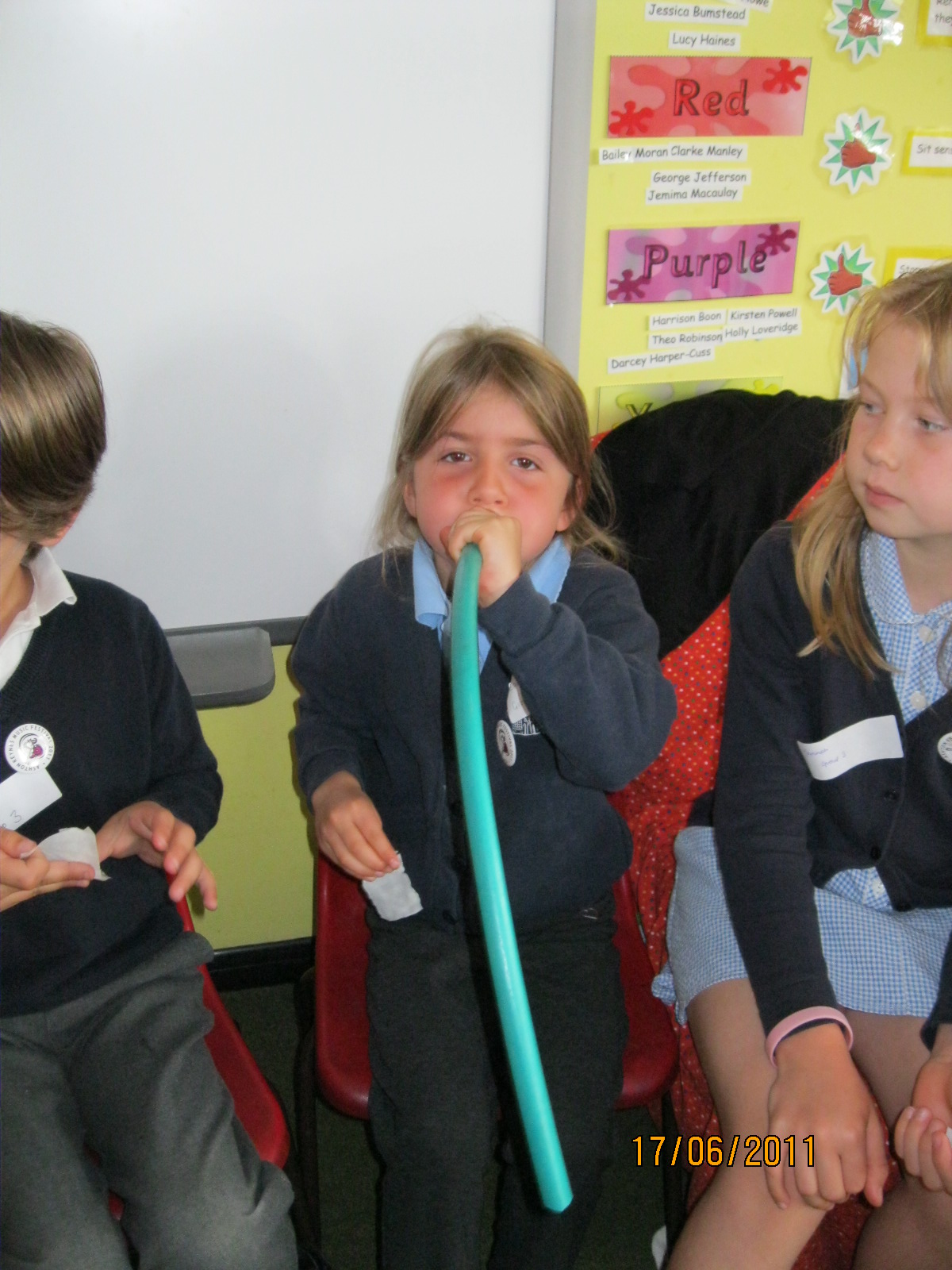 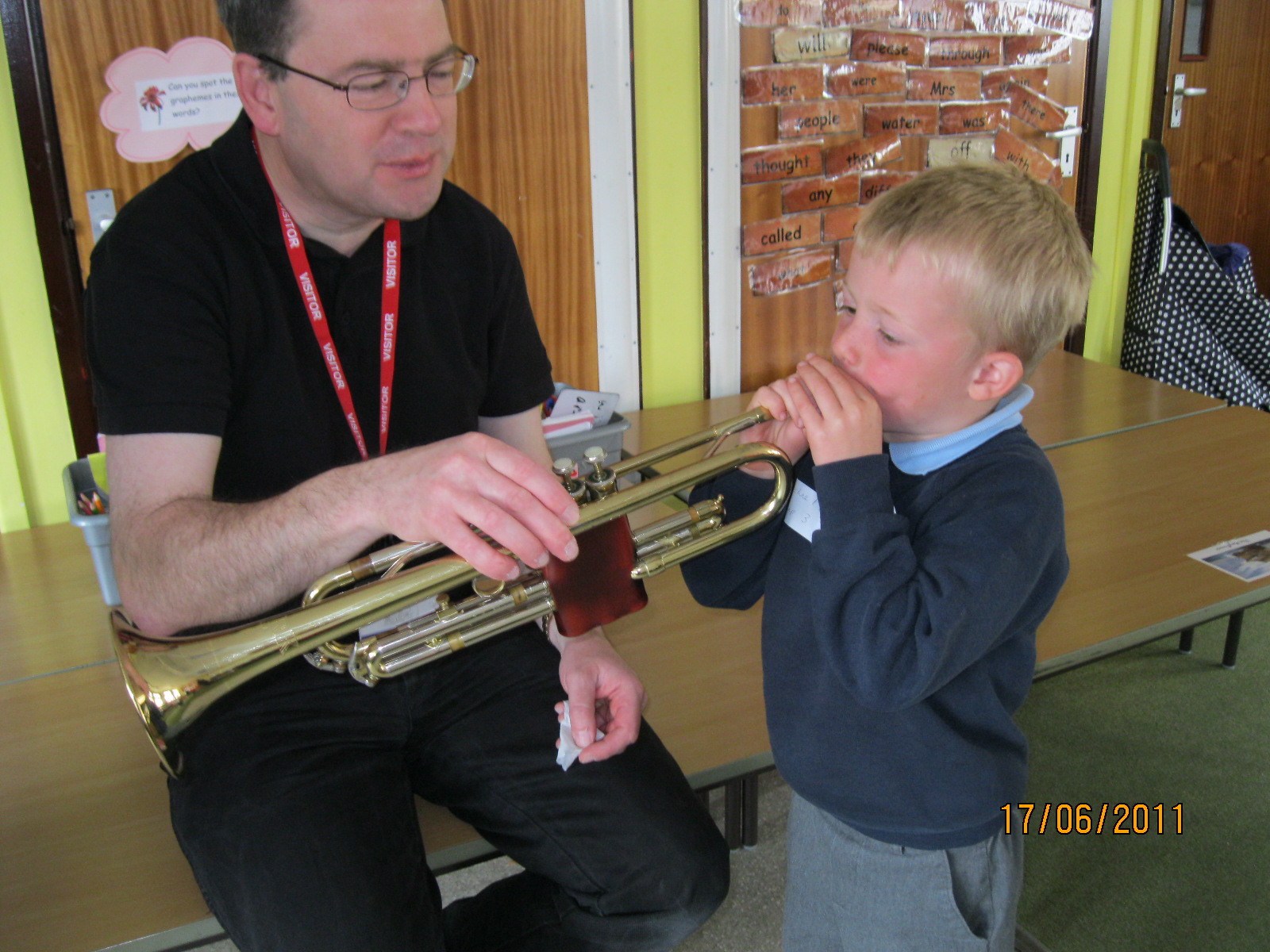 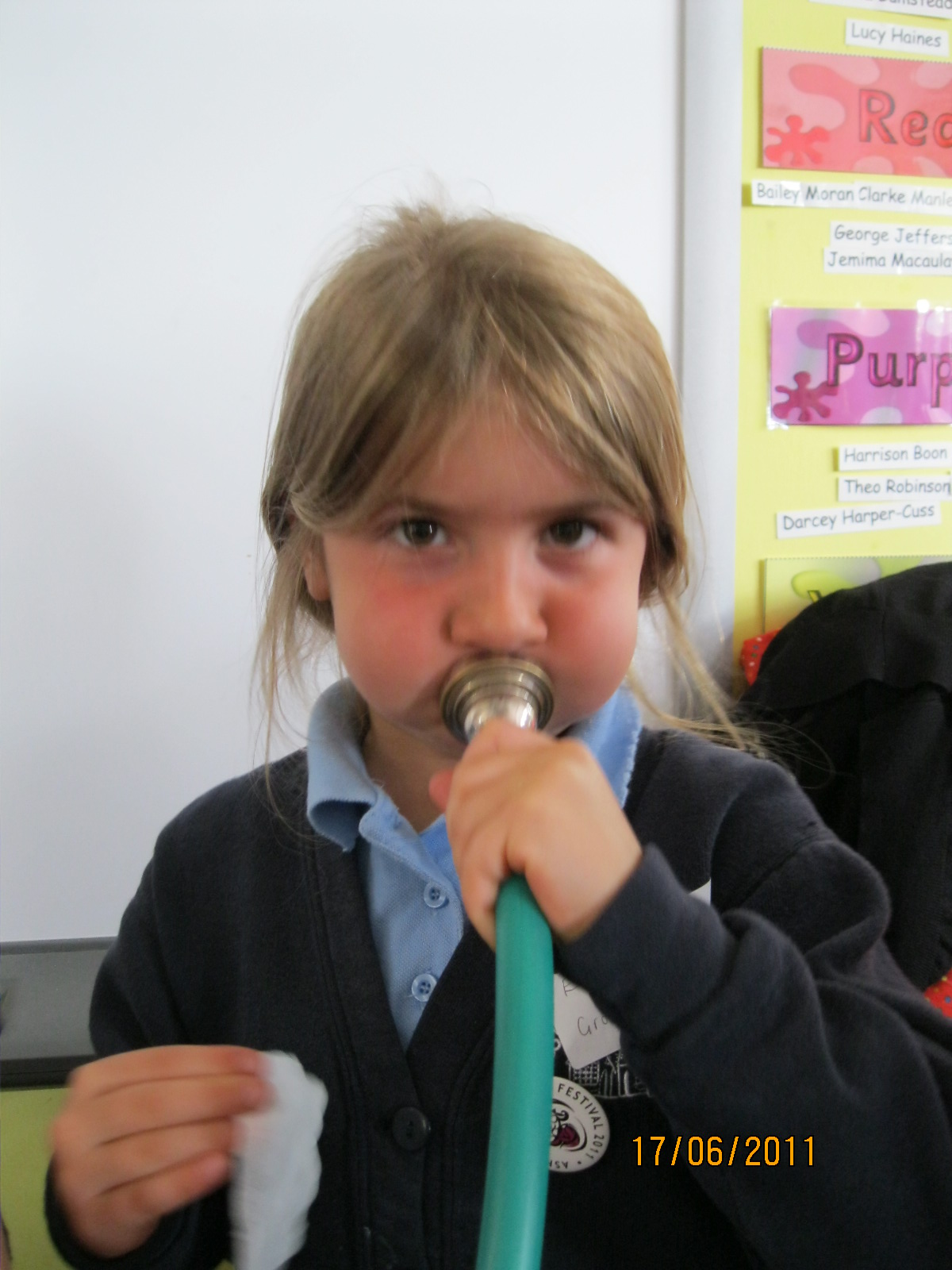 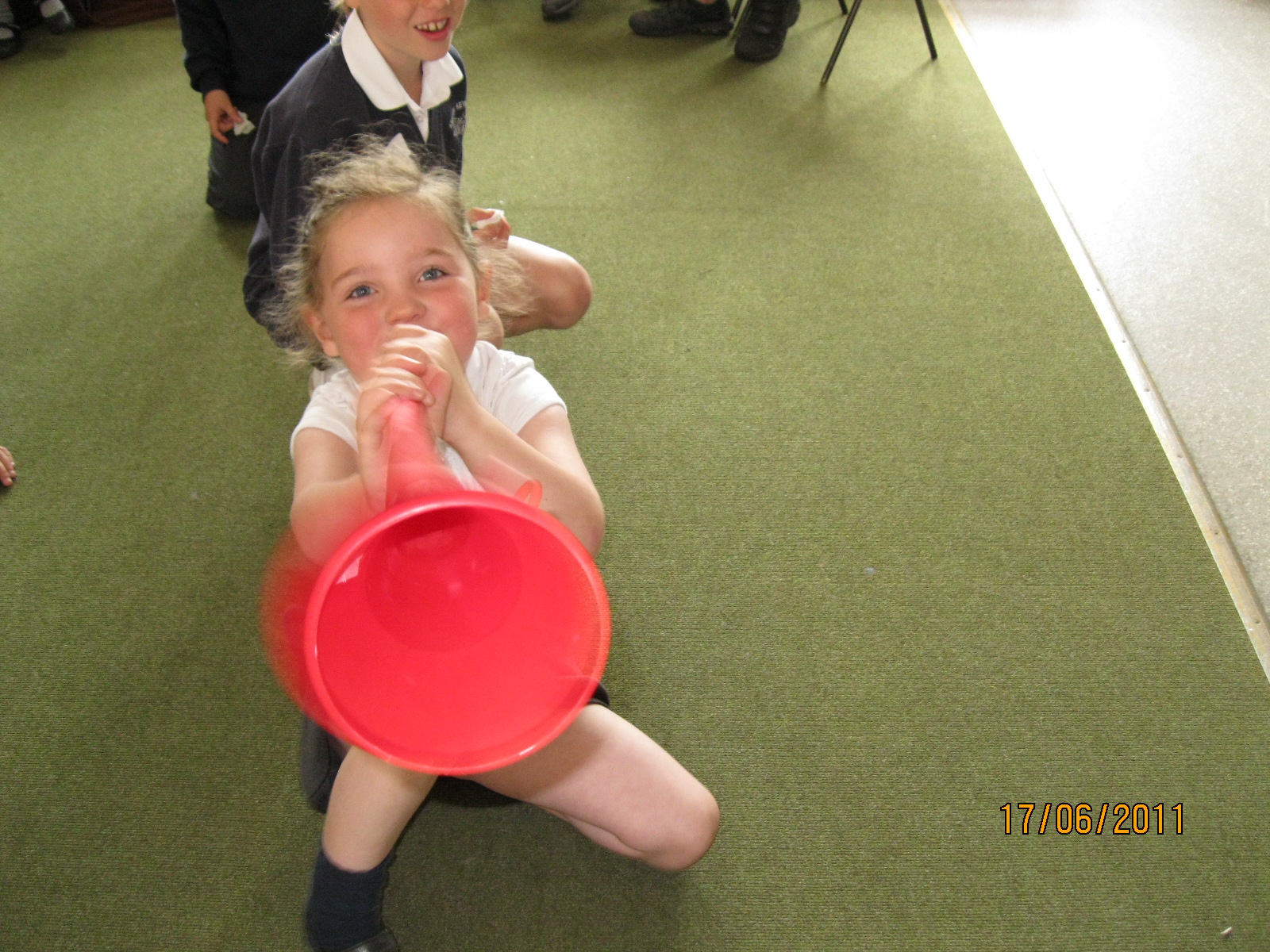 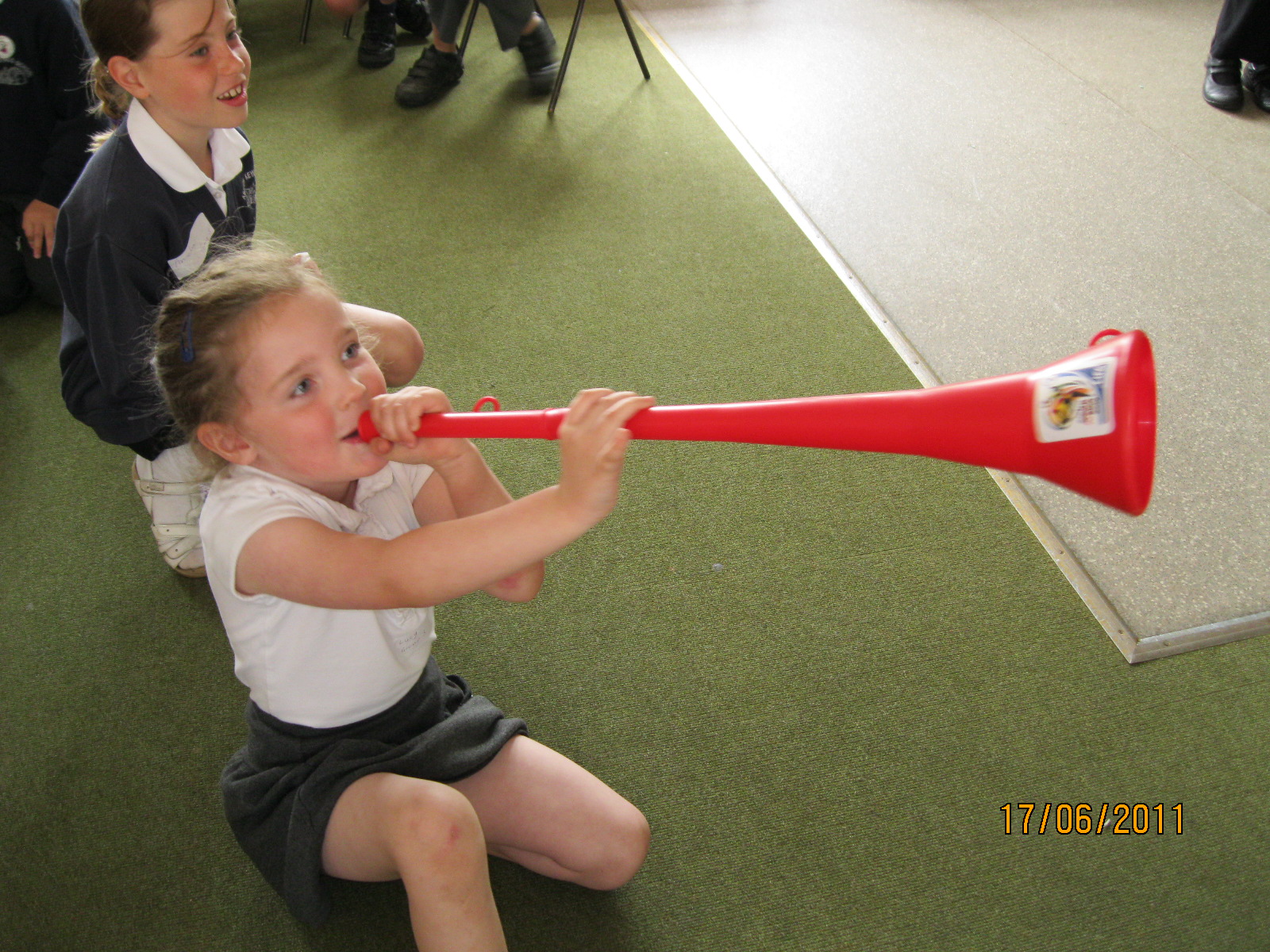 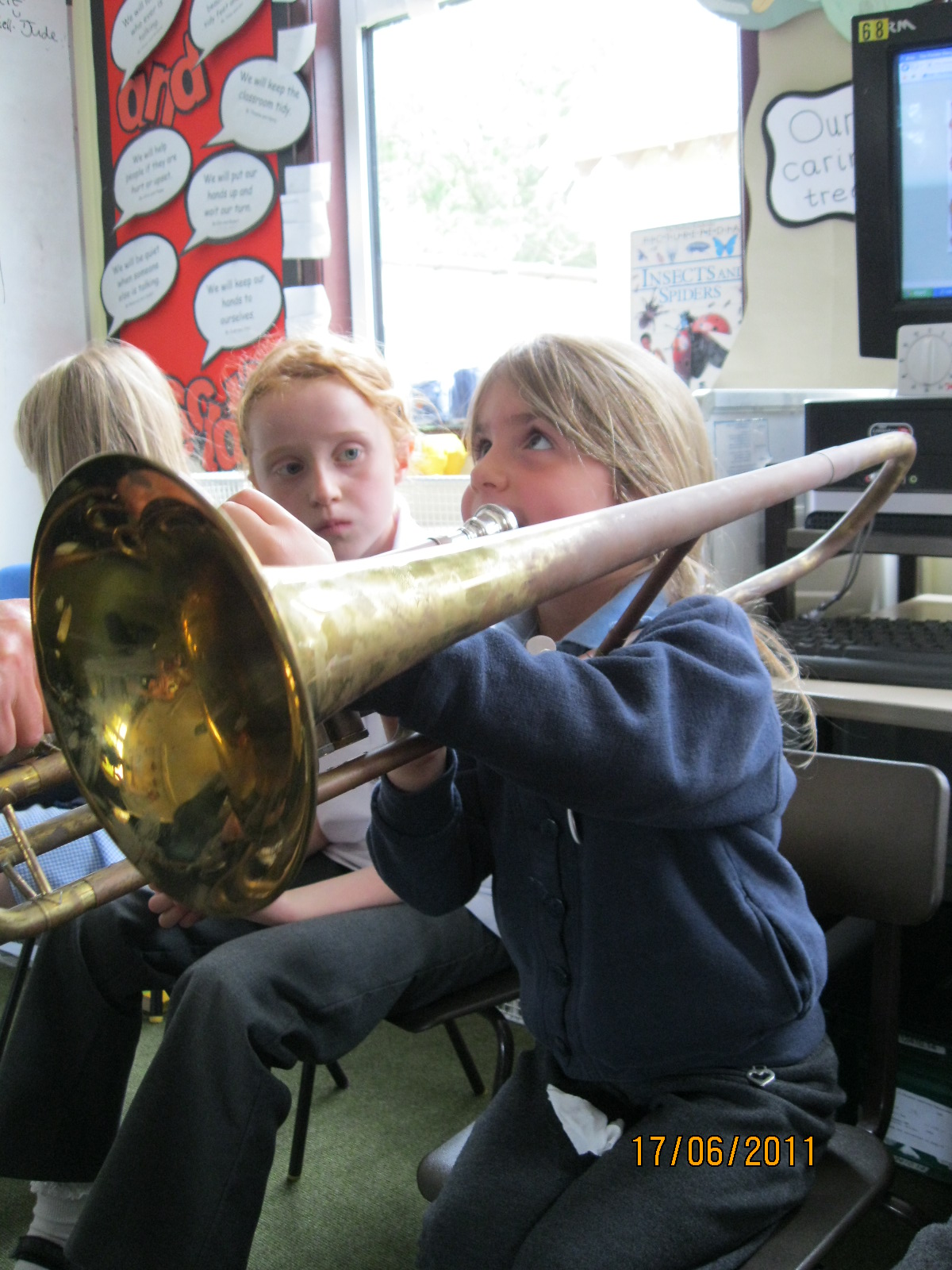 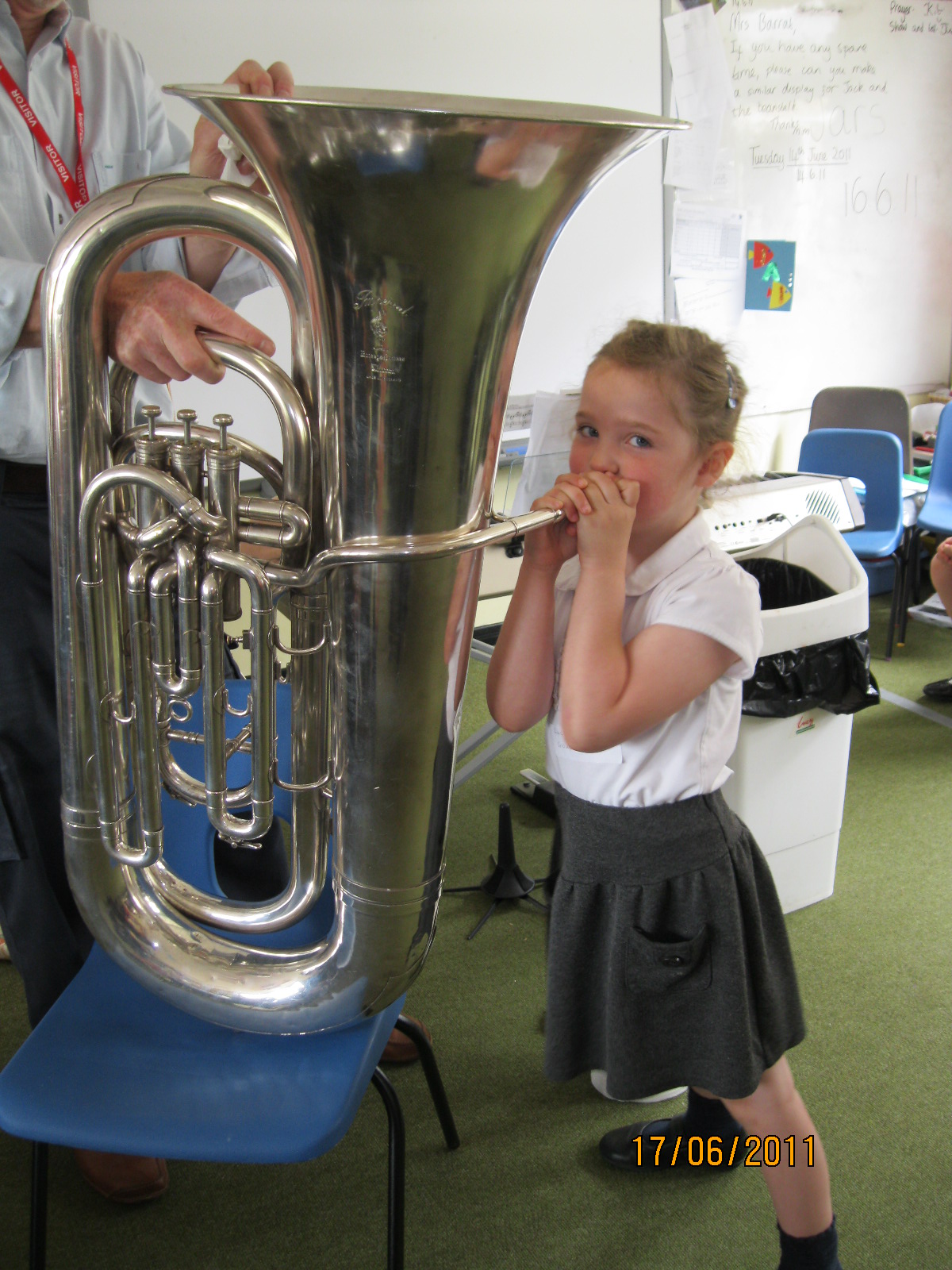 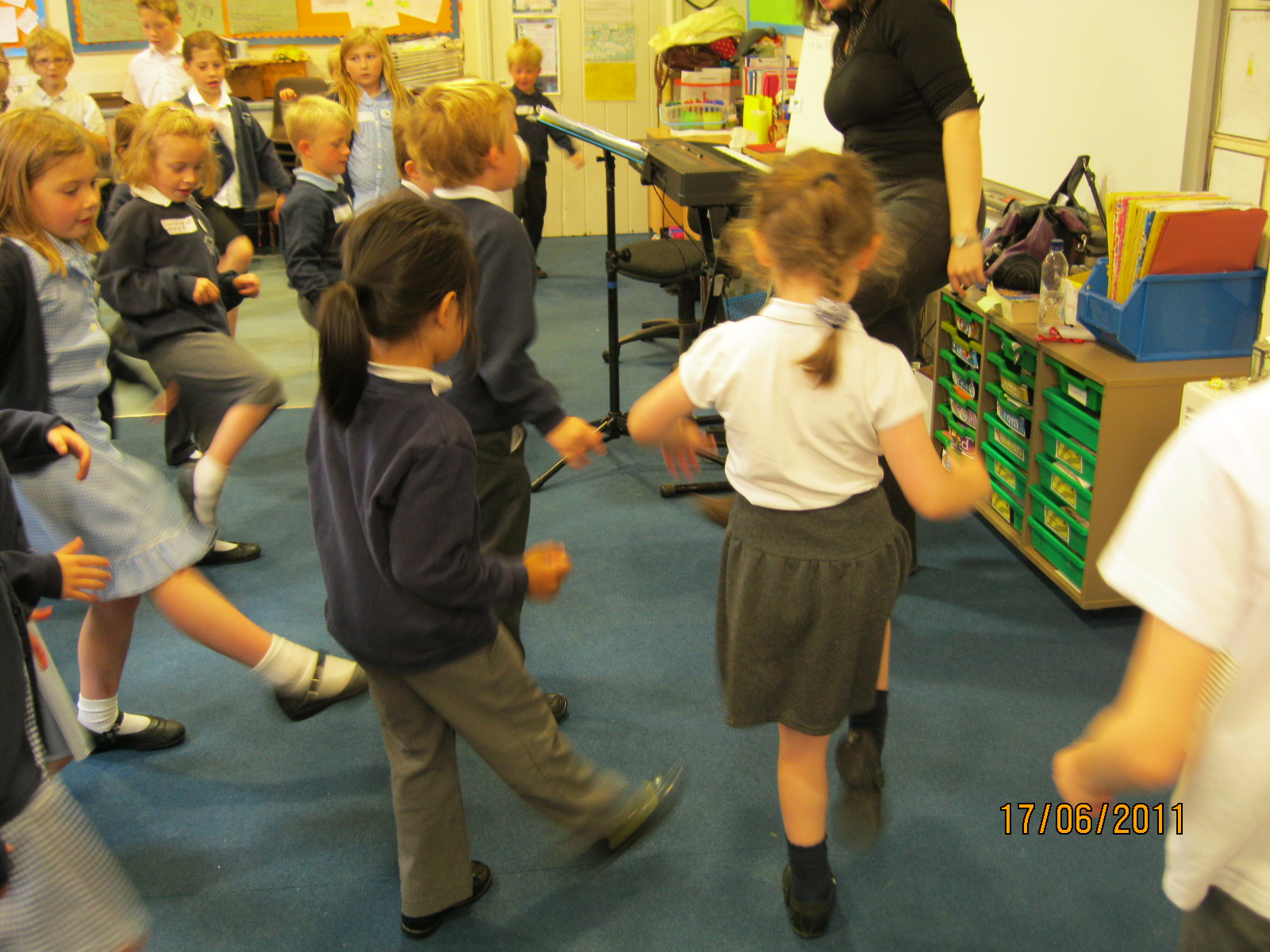 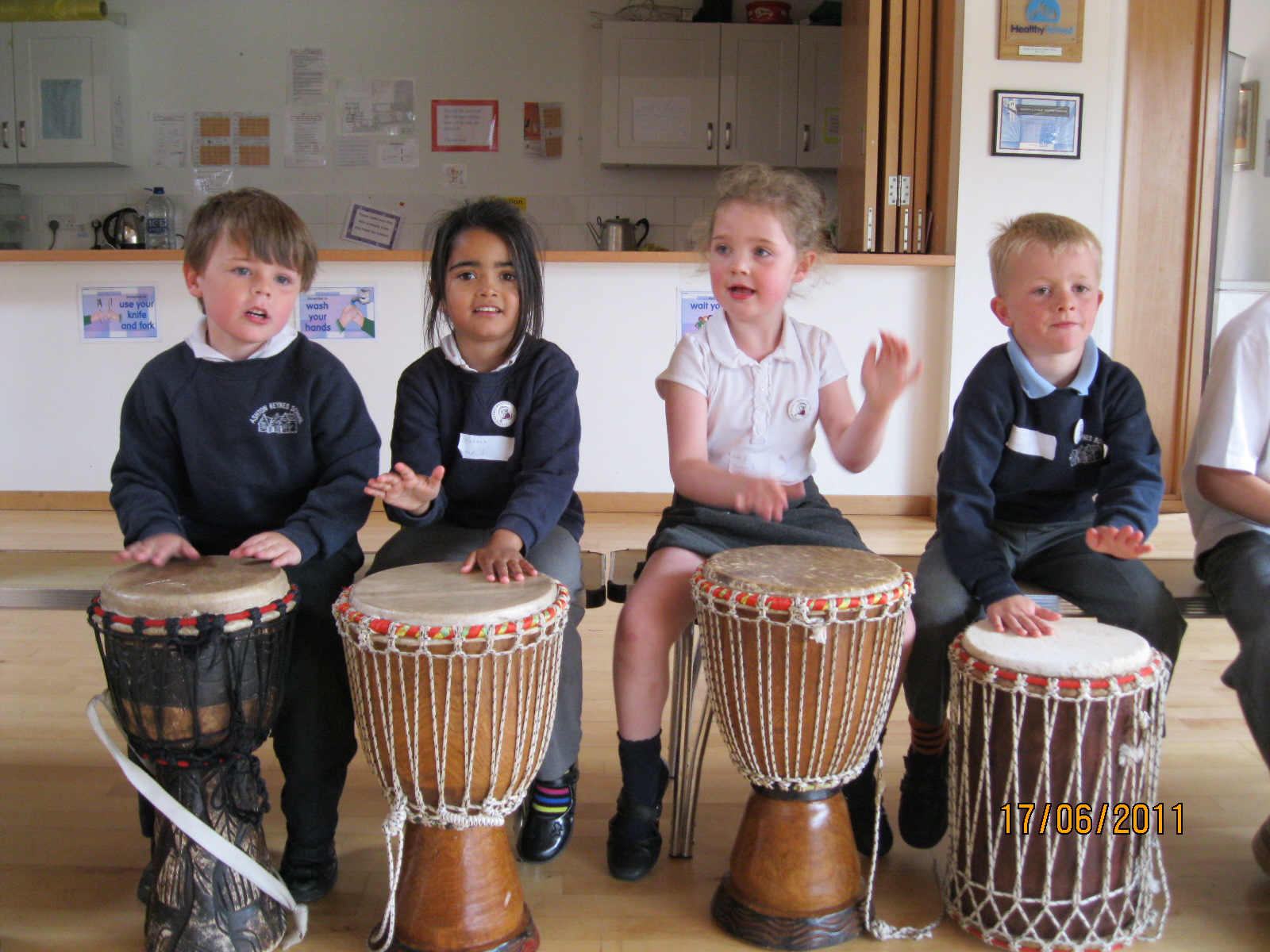 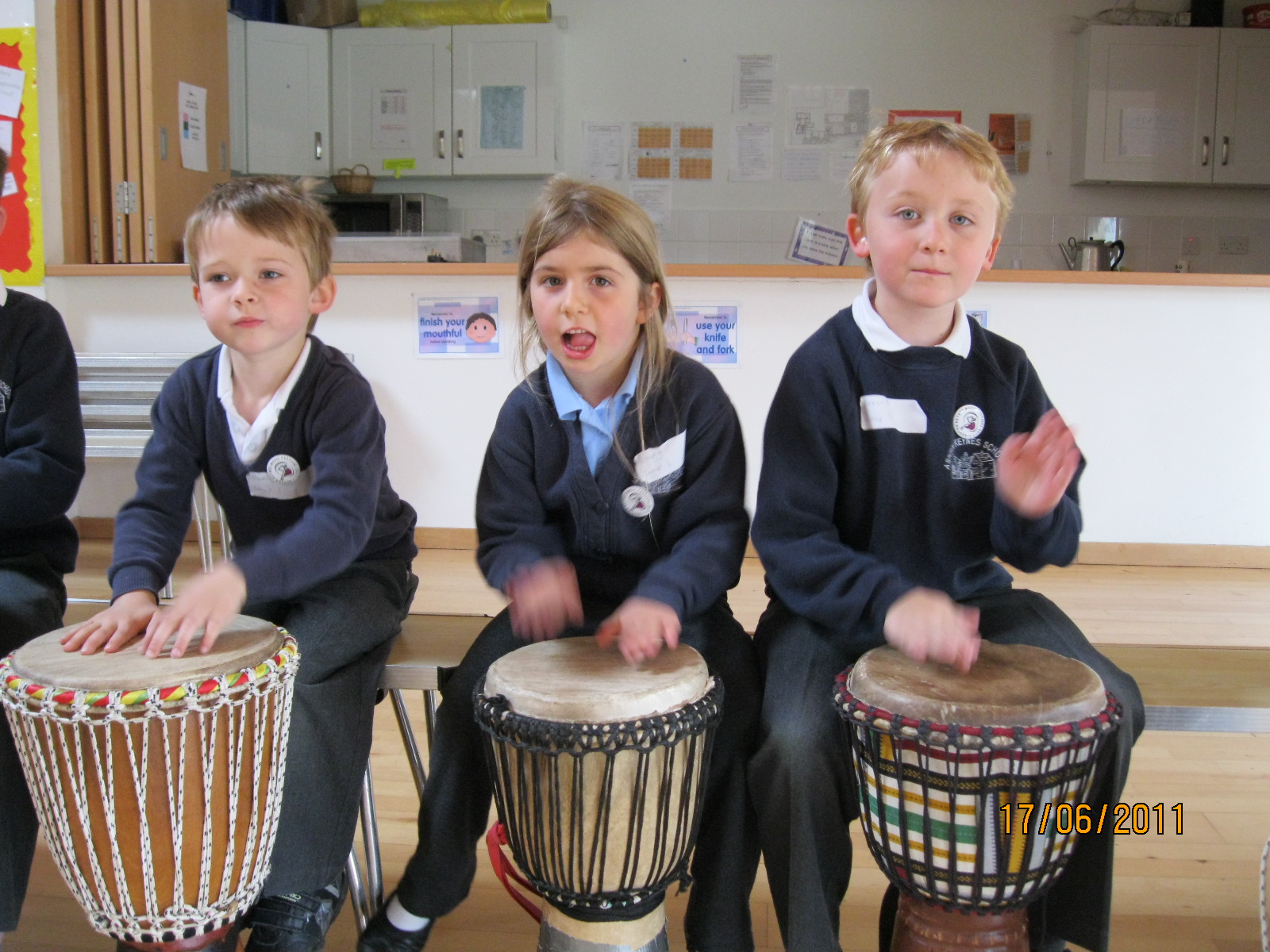 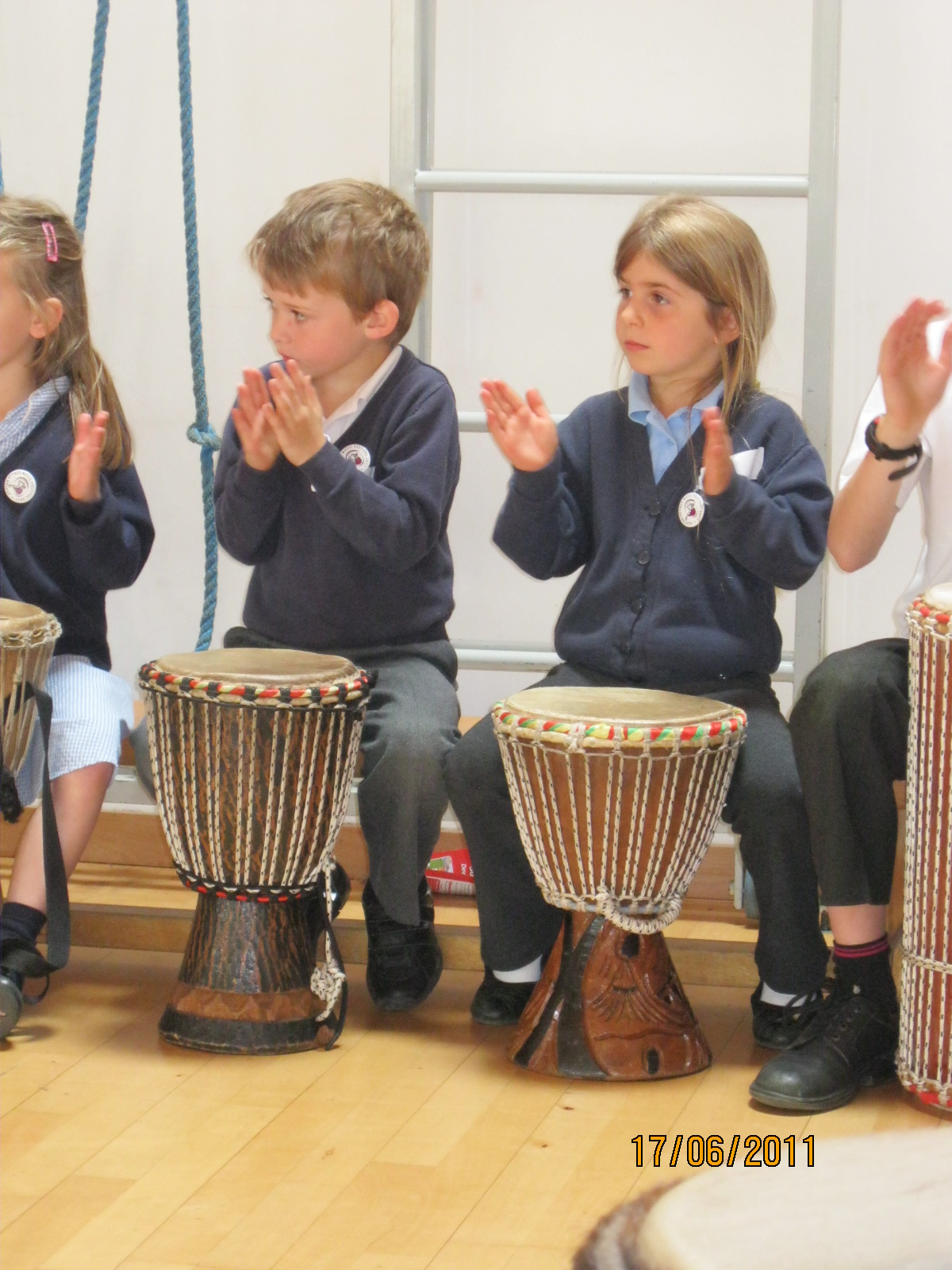 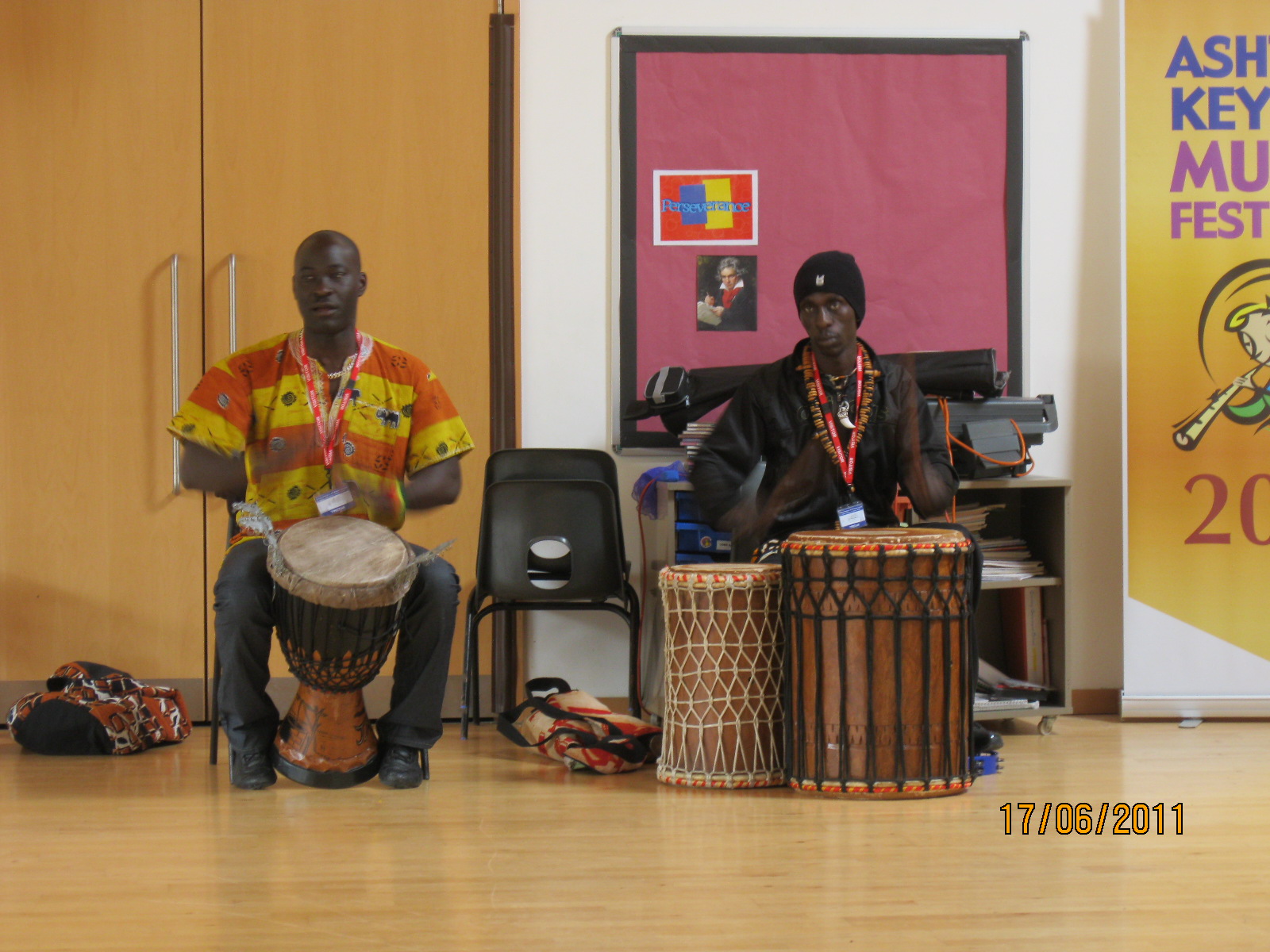 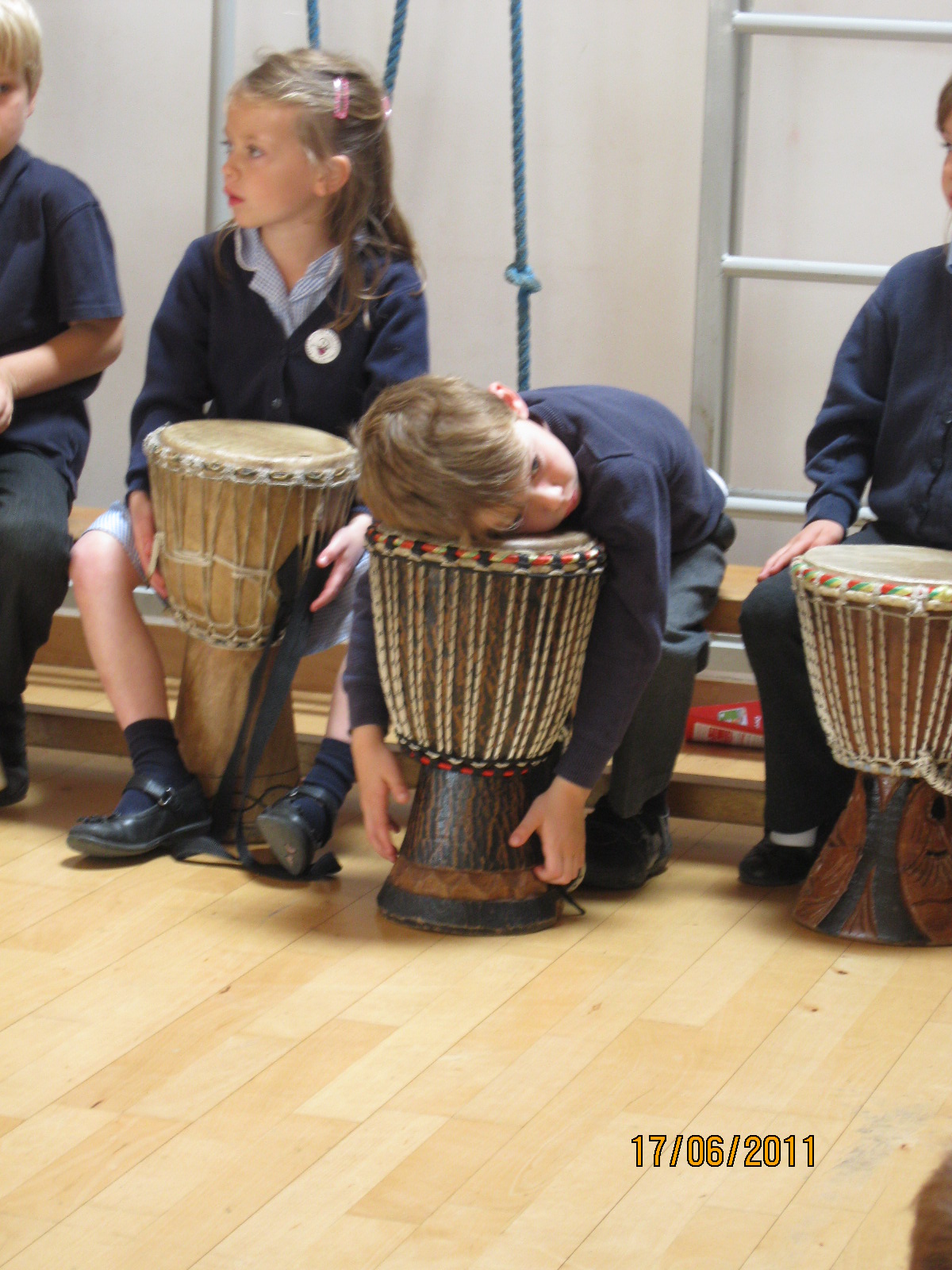 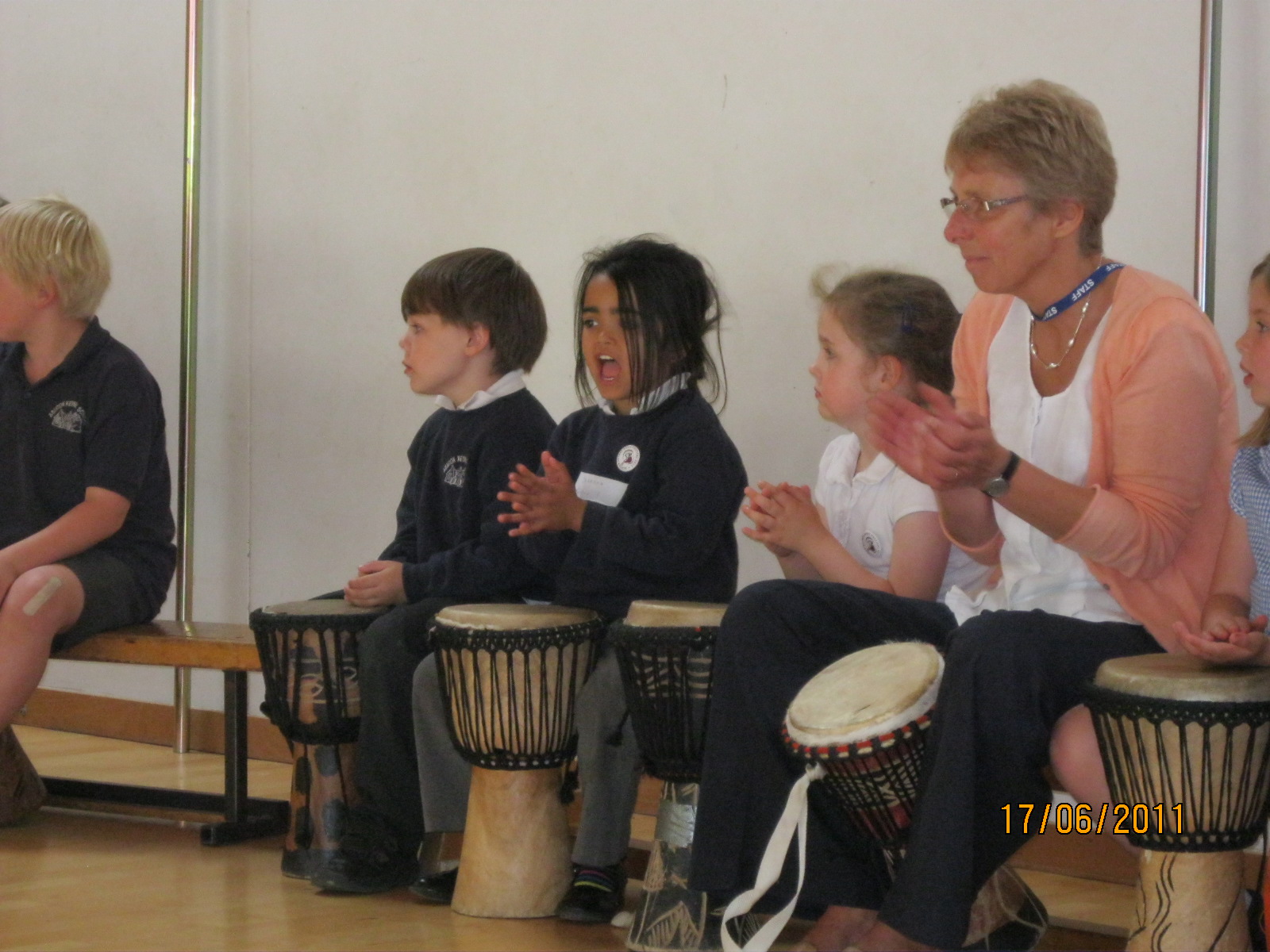